ACCOUNTING FOR PLANNING       AND CONTROL PART V
DR. ANIL PRATAP SINGH
HEAD, DEPARTMENT OF COMMERCE
HARISH CHANDRA POST GRADUATE COLLEGE VARANASI
ANIL PRATAP SINGH
8/12/2020
1
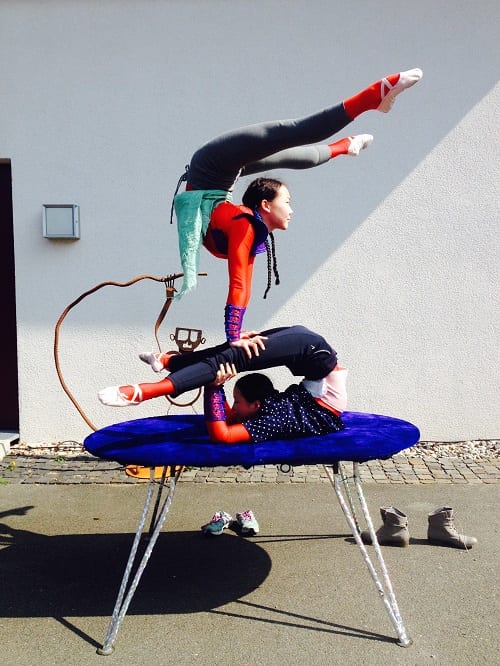 FLEXIBLE BUDGET
A flexible budget is a budget that adjusts or flexes with changes in volume or activity. The flexible budget is more sophisticated and useful than a static budget. (The static budget amounts do not change. They remain unchanged from the amounts established at the time that the static budget was prepared and approved.)For costs that vary with volume or activity, the flexible budget will flex because the budget will include a variable rate per unit of activity instead of one fixed total amount. In short, the flexible budget is a more useful tool when measuring a manager's efficiency.
Thi
ANIL PRATAP SINGH
8/12/2020
2
This Photo by Unknown Author is licensed under CC BY-NC
Flexible budget is also called variable budget or sliding scale budget .The expenses are divided into three categories fixed variable and semi variable.  It is an important tool of cost control as it facilitate comparison of actual results with the budgeted figures. According to institute of Cost and management accountants, London ,“ a flexible budget is a budget which by recognising the difference between fixed, semi fixed and variable costs is designed to change in relation to the level of activity attained." A flexible budget is a dynamic budget. It is a budget which is designed to change in accordance with the level of activity. It is a budget that adjusts or flexes for changes in the volume of activity
ANIL PRATAP SINGH
8/12/2020
3
ANIL PRATAP SINGH
8/12/2020
4
IMPORTANCE OF FLEXIBLE BUDGET
The main importance of flexible budget is that it reflects the expenditure appropriate to various levels of output. The expenditure established through a flexible budget is suitable for comparison of the actual expenditure incurred with the budgeted level applicable for that particular level of activity attained . Budget estimate is presented for any level of activity through flexible budget. The usefulness or importance of a flexible budget depends very much on the accuracy of the classification of expenses into fixed, semi-fixed and variable ones.
ANIL PRATAP SINGH
8/12/2020
5
CONTD…..
ANIL PRATAP SINGH
8/12/2020
6
ANIL PRATAP SINGH
8/12/2020
7
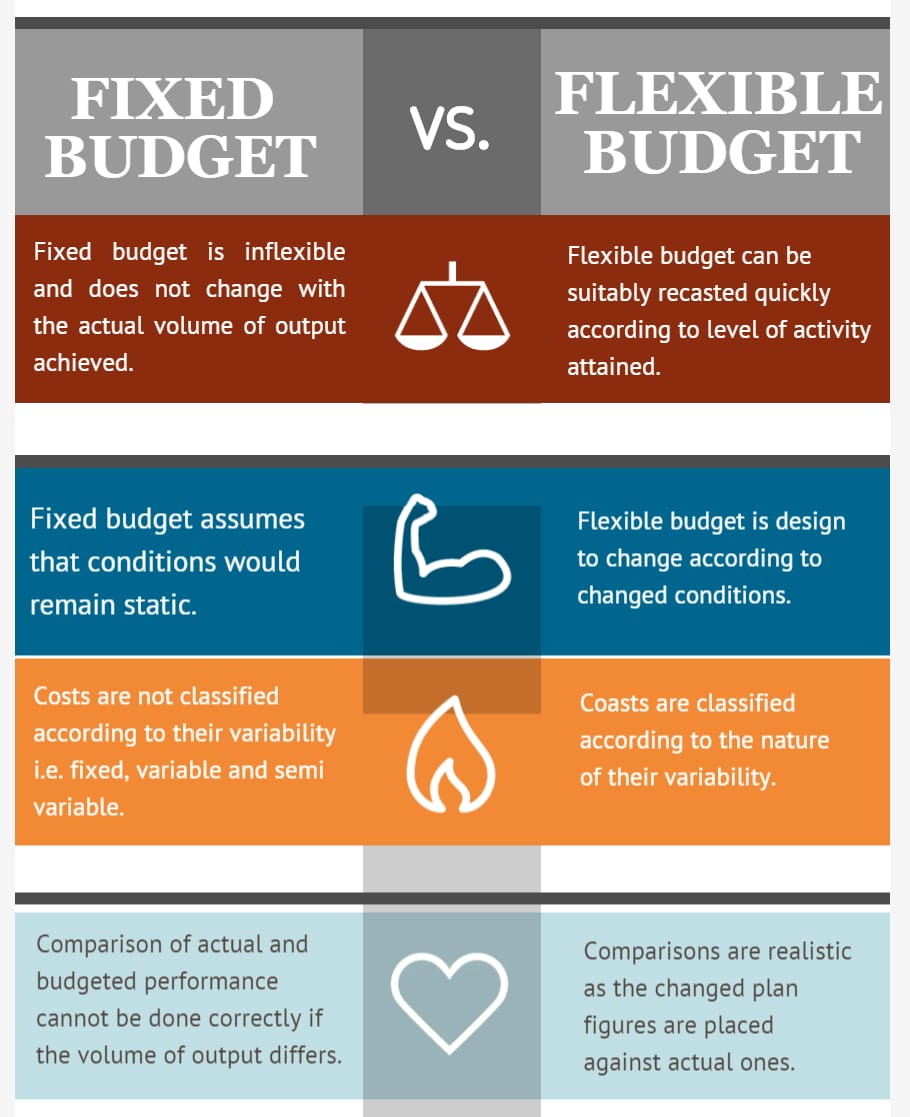 ANIL PRATAP SINGH
8/12/2020
8
NEED OF FLEXIBLE BUDGET
1.GENERAL CHANGE IN SALES
2.SEASONAL FLUCTUATION IN PRODUCTION
3.AN INDUSTRY WHICH IS INFLUENCED BY CHANGE IN FASHION.
4.INDUSTRIES ENGAGED IN MAKE-TO-ORDER BUSINESS
5.A COMPANY WHICH MAKES CHANGE IN THE DESIGN OF ITS PRODUCTS FREQUENTLY.
ANIL PRATAP SINGH
8/12/2020
9
DISADVANTAGES OF FLEXIBLE BUDGET
1. IT IS VERY EXPENSIVE
2. REQUIRES THE SYSTEM OF STANDARD COSTING
3. NEED OF PERFECT KNOWLEDGE ABOUT THE VARIOUS             BUSINESS   CIRCUMSTANCES.
4. LABOUR INTENSIVE
5.BASED ON ESTIMATION
ANIL PRATAP SINGH
8/12/2020
10
ILLUSTRSTION
With the help of following data for 60% activity, prepare a budget for production at 80% and 100%. capacity

Production at 60% capacity                       1200 unit 
Material                                               Rs.50 per unit
Labour                                                Rs.20 per unit
Expenses                                             Rs.05 per unit 
Factory expenses                         Rs.40,000 (40% fixed)
Administration expenses              Rs.30,000 (60% fixed)
ANIL PRATAP SINGH
8/12/2020
11
SOLUTION
ANIL PRATAP SINGH
8/12/2020
12
PROBLEMS & SOLUTION
The expenses budget for production  of 10000 units in a factory are furnished below:
                                                                                                 Rs. per unit
MATERIAL                                                                                    70
LABOUR                                                                                         25
VARIABLE OVERHEAD                                                               20
FIXED OVERHEAD (Rs.100000 )                                                  10
VARIABLE EXPENSES (direct)                                                       5
SELLING EXPENSES (10% FIXED)                                              13
DISTRIBUTION EXPENSES (20% FIXED)                                    7
ADMINISTRATION EXPENSES (Rs.50000)                                    5
PREPASRE A BUDGET FOR THE PRODUCTION OF (A)8000 UNITS AND (B)6000 UNITS.
A  SSUME THAT ADMINISTRATION EXPENSES ARE RIGID FOR ALL LEVELS OF PRODUICTION.      (C.A.INTER)
ANIL PRATAP SINGH
8/12/2020
13
ANIL PRATAP SINGH
8/12/2020
14
THE END
This Photo by Unknown Author is licensed under CC BY-SA-NC
ANIL PRATAP SINGH
8/12/2020
15